E-loket MBE
Caroline Van Muylem
Bruno Dhondt
Anneleen Craps
7 oktober 2022
Agenda
Algemeen kader
Waarom, actueel gebruik & toekomst
Introductie E-loket voor MBE
Algemeen kader
Anneleen Craps
Waarom?
Digitalisatie 
Personeelsdossier
Forfaitberekening 

Centrale tool voor communicatie
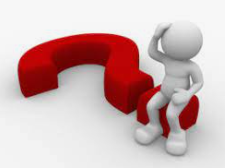 Voordelen
Ontwikkeling gebruiks- en klantvriendelijke tool (digitaal, privacygevoelige informatie, …).
Communicatie
Stroomlijnen & centraliseren van communicatie.
Verhogen kwaliteit van data die voor verschillende doeleinden (kunnen) gebruikt worden
Administratieve lastenverlaging:
Personeelsdossier, forfaitberekening
Eénmalige globale input – nadien enkel actualiseren. 
Centraliseren informatie:
Overzicht en historiek in het e-loket.
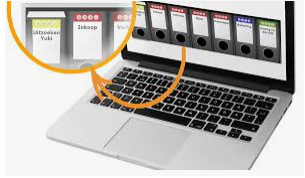 Vandaag  toekomst
Starten met personeelsdossier

Nadien ook
Forfaitberekening
Jaarverslag
Geïndexeerde prijzen
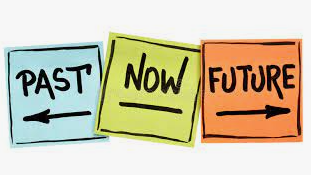 Wat met de andere trajecten ?
Hervorming palliatieve zorg
As-Is werking MBE
Ook ifv inkanteling in VSB
Wat met de andere trajecten ?
Inkanteling MBE in VSB = VSB/eREVACfin
Digitalisatie facturatieproces
Administratieve vereenvoudiging
Verzekeringsinstellingen 
Dataverzameling - jaarverslagen
Wat met de andere trajecten ?
eBTZ+   eCalcura
Het eCalcura project beoogt de federale RaaS webtoepassing te vervangen door een applicatie in eigen beheer. Dit project bestaat uit 3 fasen.

Alligneren
Introductie e- loket
Caroline Van Muylem
Bruno Dhondt
Na het inloggen kom je op de startpagina van je eigen MBE terecht – je ziet geen gegevens van andere MBE’s!
Berichten: hier zie je de ontvangen berichten maar je kunt ook naar de map van alle verstuurde berichten gaan
Voorbeeld van een bericht uit het e-loket (steeds via e-mail) – een generiek e-mail adres opgeven en geen persoonlijk e-mailadres
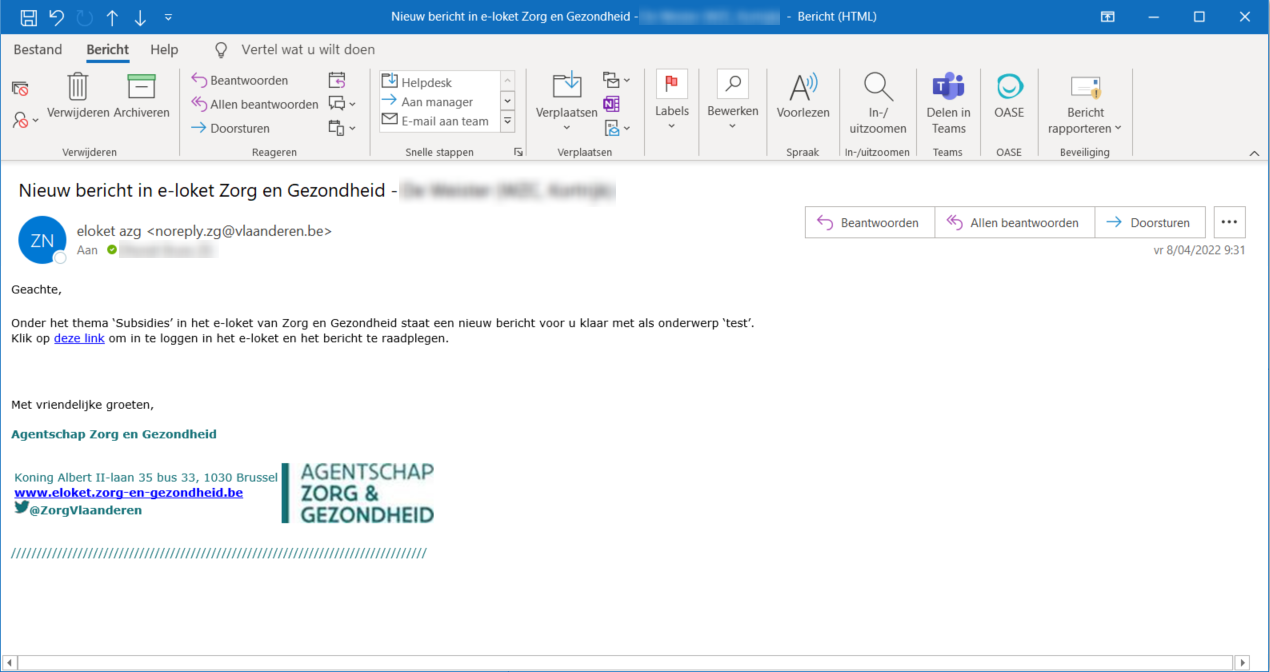 Berichten: je kunt kiezen voor “alle berichten”
Berichten: hier zie je het overzicht van alle berichten (ontvangen en verstuurd)
Berichten: je klikt op bijvoorbeeld “test” en dan krijg je de details van het bericht “test”
Berichten: het bericht “test” en de historiek van het volledige bericht (wat hiervoor verstuurd en geantwoord werd)
Berichten: je kan op dit bericht terug gaan antwoorden (indien nodig)
Berichten die in de toekomst kunnen worden gestuurd zijn:-
Opvragen jaarverslagen
Lonen van de artsen
Kilometervergoedingen
….

Deze stappen in het e-loket worden op voorhand meegedeeld en eventueel zullen wij een infosessie inplannen met stappenplan.
Berichten: je kan het bericht zelf aanklikken zonder steeds naar “alle berichten” te gaan
Berichten: je ziet dan onmiddellijk het volledige bericht met de historiek
Berichten: via de knop “stuur nieuw bericht” bij “alle berichten” stuur je een nieuw bericht
Berichten: alles invullen en eventueel bijlagen bijvoegen
Berichten: terug naar startpagina
Startpagina
Overeenkomsten: hier kun je het personeelsdossier 1-malig ingeven en nadien up-to-date houden
Overeenkomsten: “nieuw dossier” voor het aanmaken van het personeelsdossier – ook de berichten met het thema “overeenkomsten” vind je hier nog eens terug
Overeenkomsten: “nieuw dossier” – 1-malig het personeelsdossier en nadien up-to-date houden
Personeelsleden binnen overeenkomst
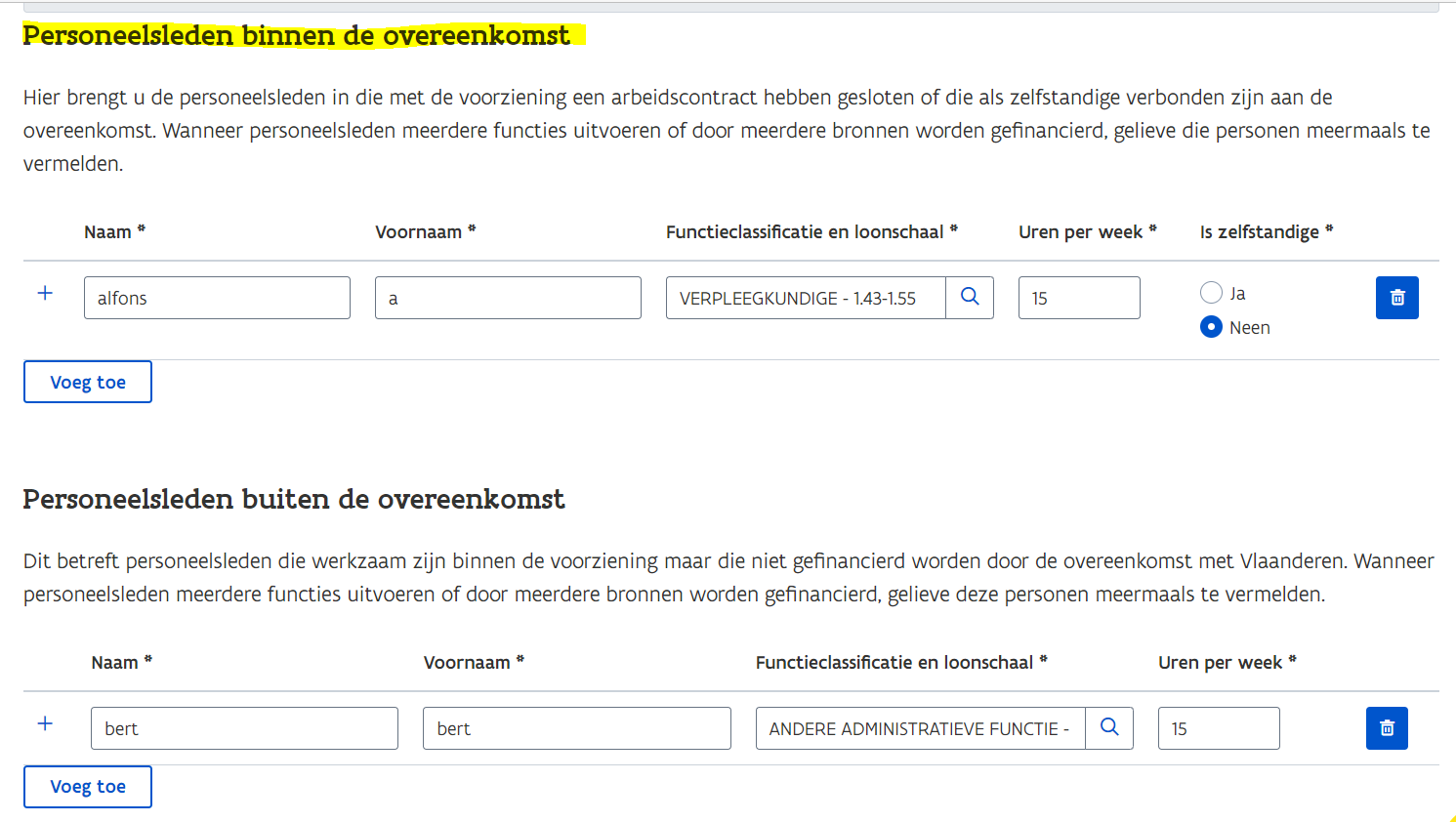 Gericht zoeken in het personeelsdossier: bijvoorbeeld via naam of geboortedatum
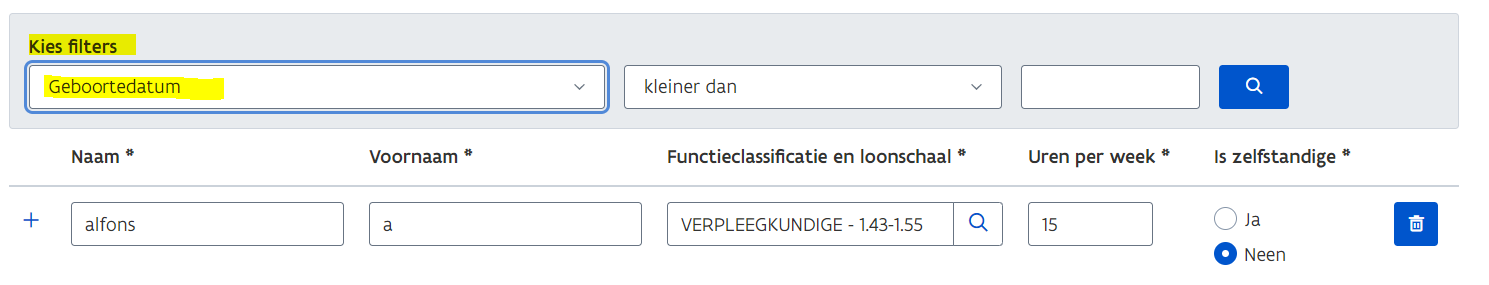 Personeelsleden binnen overeenkomst: aanmaken van een nieuw personeelslid
Personeelsleden binnen overeenkomst: aanmaken van een nieuw personeelslid – alle gegevens invoegen en met keuzemenu
Personeelsleden binnen overeenkomst: aanmaken van een nieuw personeelslid – de gegevens invoegen en met keuzemenu
Personeel binnen overeenkomst: keuzemenu van de loonschaal & functieclassificatie
Functieclassificatie en loonschaal keuzemenu (IFIC is nog toe te voegen) - indien functies ontbreken, gelieve ons dit te melden
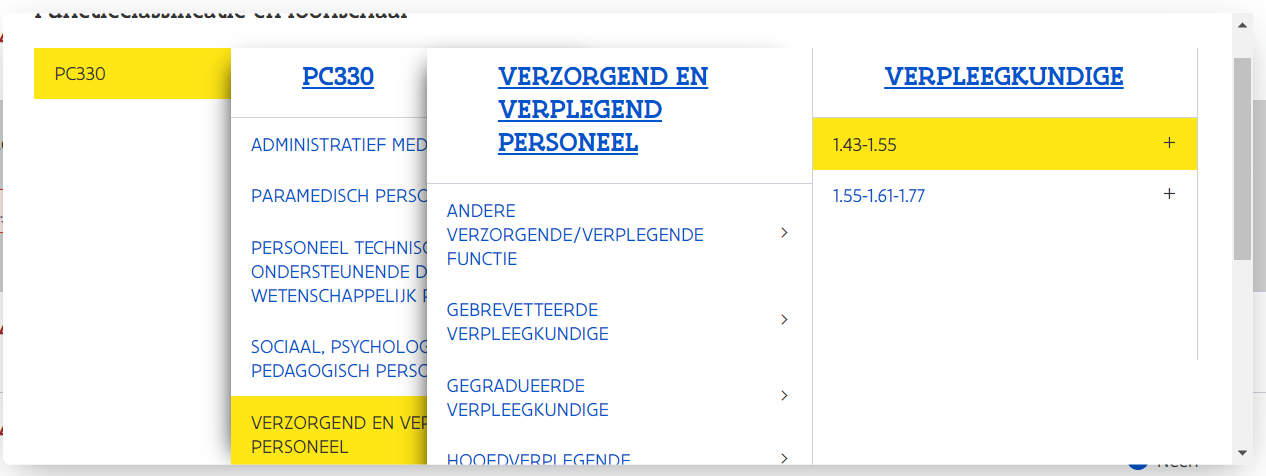 Personeelsleden binnen overeenkomst: verkeerd – gebruik vuilbakje voor te wissen
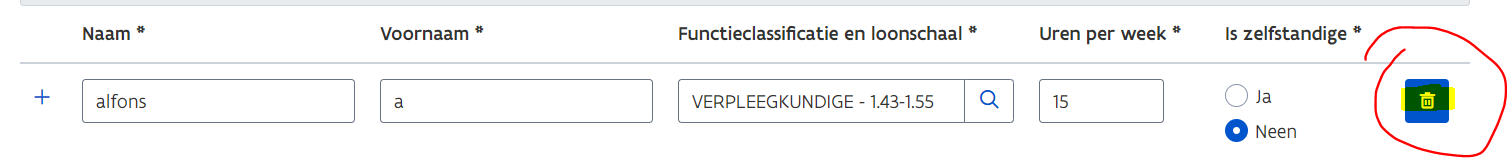 Personeel buiten overeenkomst
Personeel buiten overeenkomst:  - “+” uitklikken (keuzemenu)
Personeel buiten overeenkomst : alle gegevens invullen – “voeg toe” voor een nieuw dossier aan te maken
Personeel buiten overeenkomst : alle gegevens invullen – nadien “indienen” – je kan steeds tussendoor “bewaren” als je niet onmiddellijk indient
Na het indienen van het dossier, krijg je een samenvatting
Na indienen dossier: samenvatting (vervolg)
Terugkeren naar overzichtspagina
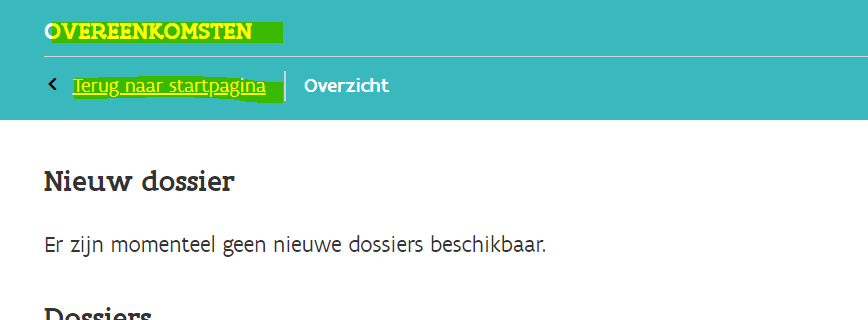 Mijn Taken:  het aanmaken van jullie personeelsdossier
Mijn Taken:  tegen 30 november 2022
HULP:
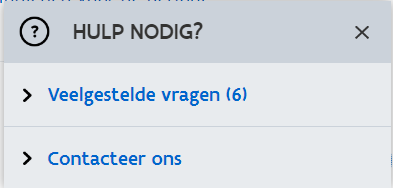 HULP:
Toekomst
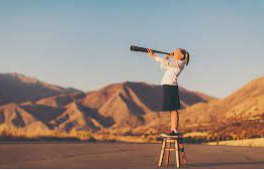 Ingeven van de forfaitberekening en de bijlagen
Opladen van het jaarverslag